Museum volkenkunde
Op bezoek bij…
[Speaker Notes: We gaan binnenkort met de klas naar een museum. 
Kent iemand dit museum? Het is Museum Volkenkunde. 
Wie is er wel eens geweest?
Wat heb je hier gezien?
De voorwerpen die je ziet in Museum Volkenkunde zijn gemaakt en gebruikt door mensen uit landen hier ver vandaan en vertellen iets over het leven van deze mensen. Over wat zij belangrijk, nuttig of mooi vinden. Zo ontdek je dat over de hele wereld mensen verschillen, maar ook in veel opzichten hetzelfde zijn; we zijn allemaal mensen.
 
Achtergrondinformatie over Museum Volkenkunde
Museum Volkenkunde is een van de oudste volkenkundige musea ter wereld en heeft voorwerpen uit de hele wereld. De vaste tentoonstelling van het museum bestaat uit acht zalen waarin steeds een ander cultuurgebied centraal staat. De voorwerpen in het museum laten stuk voor stuk een menselijk verhaal zien en maken nieuwsgierig naar de enorme culturele diversiteit die de wereld rijk is.
Sinds 2014 is Museum Volkenkunde samen met het Tropenmuseum in Amsterdam, het Afrikamuseum in Berg en Dal en het Wereldmuseum in Rotterdam één museum op vier locaties.
Kijk voor meer informatie op: volkenkunde.nl]
Op reis naar Indonesië
Voorbereidende les
[Speaker Notes: Wij gaan in het museum spullen bekijken uit Indonesië.]
Waar ligt Indonesië
Nederland
Indonesië
[Speaker Notes: Waar ligt Indonesië? Hier zie je een kaart van de wereld. Laten we eerste eens kijken waar Nederland ligt. [Klik twee keer]. Als je vanaf Nederland met het vliegtuig deze kant op gaat [klik twee keer om de route aan te geven] dan kom je na ongeveer 12 uur aan in Indonesië . [Klik nog twee keer].]
Eilandenrijk
Indonesie; Een land rijk aan eilanden
[Speaker Notes: Hier zie je een kaart van alleen Indonesië. Het bestaat uit een heleboel eilanden bestaat. Deze kaart is te klein om ze allemaal te laten zien. Wil je raden hoeveel eilanden Indonesië heeft? Het zijn er meer dan 15.000! Daar zitten grote, hele grote, kleine en hele kleine eilanden tussen. Op ongeveer 1000 van deze eilanden wonen mensen. De rest is onbewoond. 

Alles wat lichtblauw is op deze kaart, is zee. Indonesië bestaat dus ook uit heel veel water.]
Indruk van indonesie
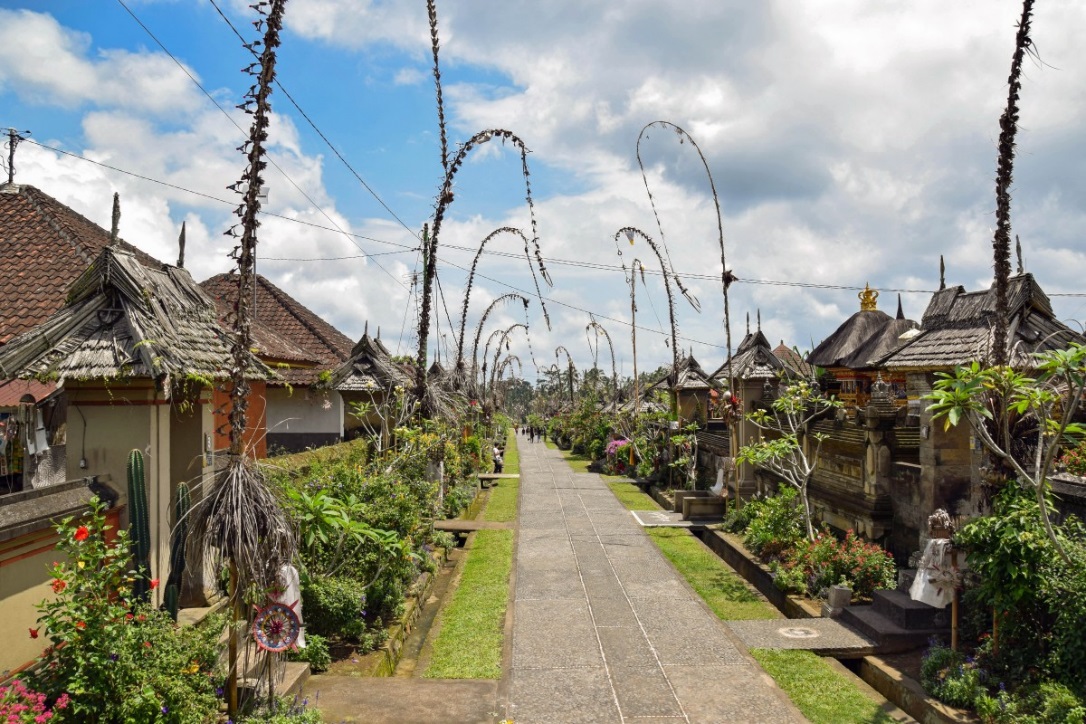 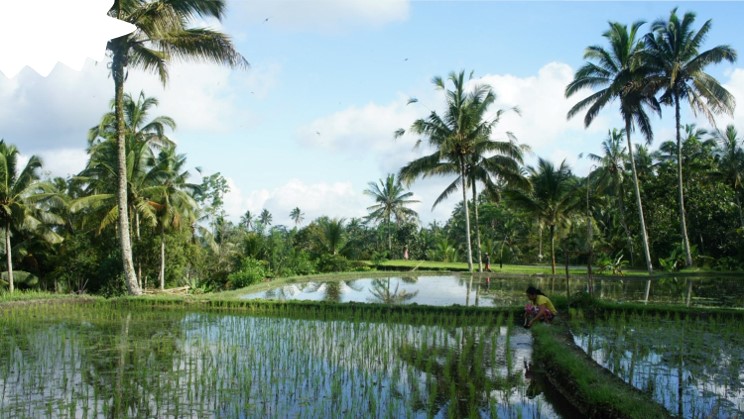 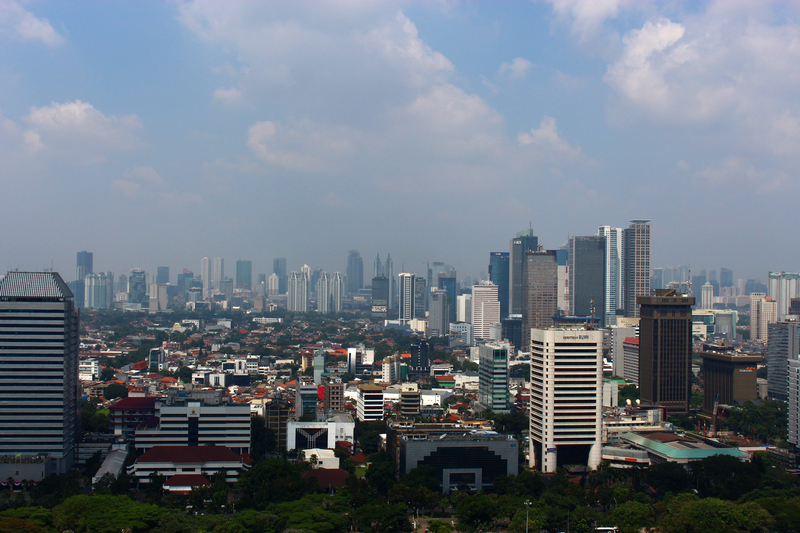 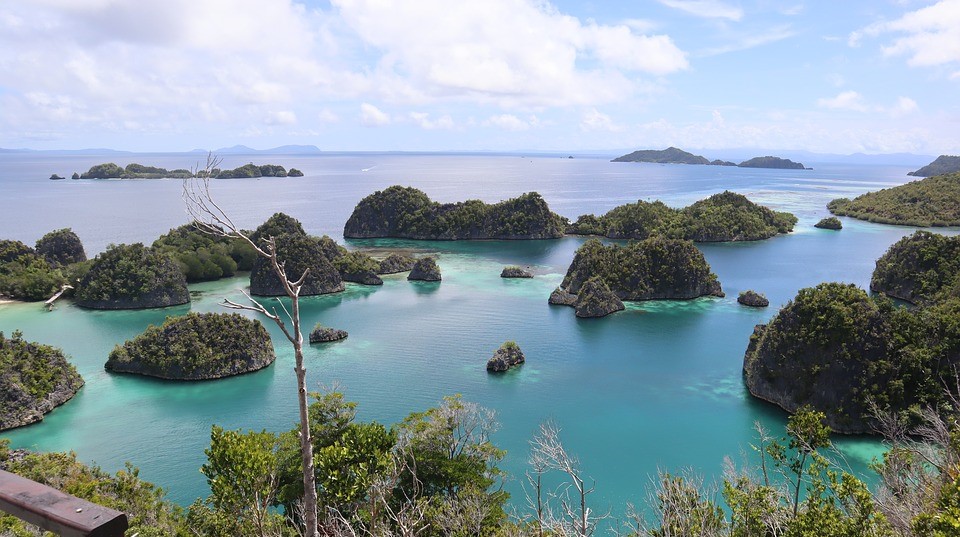 [Speaker Notes: De eilanden van Indonesië zije er niet allemaal hetzelfde uit. Hier zie je een paar foto’s van verschillende landschappen in Indonesië.

Linksboven: sawa (rijstveld)
Rchtsboven: Penglipuran, een traditioneel dorp op Bali
Linksonder: Jakarta, hoofdstad van Indonesië
Rechtsonder: Raja Amput, eilandengroep in West Papoea (ook wel Viervorsteneilanden genaamd vanwege de vier grote eilanden die deel uitmaken van deze eilandengroep).]
mensen van indonesie
[Speaker Notes: Elk eiland of eilandengroep heeft zijn eigen cultuur. Je ziet dit aan de kleding die mensen dragen als het feest is. Ze dragen natuurlijk niet elke dag feestkleding. De meeste mensen in Indonesië zijn moslim. Dat betekent dat ze in Allah geloven. Allah is hun naam voor God. Moslim vrouwen dragen vaak een sluier en kleding die hun huid bedekt. 

Linksboven: Balinese meisjes
Middenboven: jongens uit Sumatra
Rechtsboven: Bruidstoet uit Lombok
Linksonder: een rijstboerin uit Bali
Middenonder: een gamelanorkest uit Java
Rechtsonder: moslimvrouwen uit Java]
Maak zelf een eilandenrijk
[Speaker Notes: Je weet nu al een heleboel over Indonesië. Tijd om zelf aan de slag te gaan. Je mag je eigen eilandenrijk maken.

Deel kopies uit van het werkblad ‘Maak je eigen eilandenrijk’ en volg de instructie in de docentenhandleiding.]
vaarlied
Op weg zingen we:
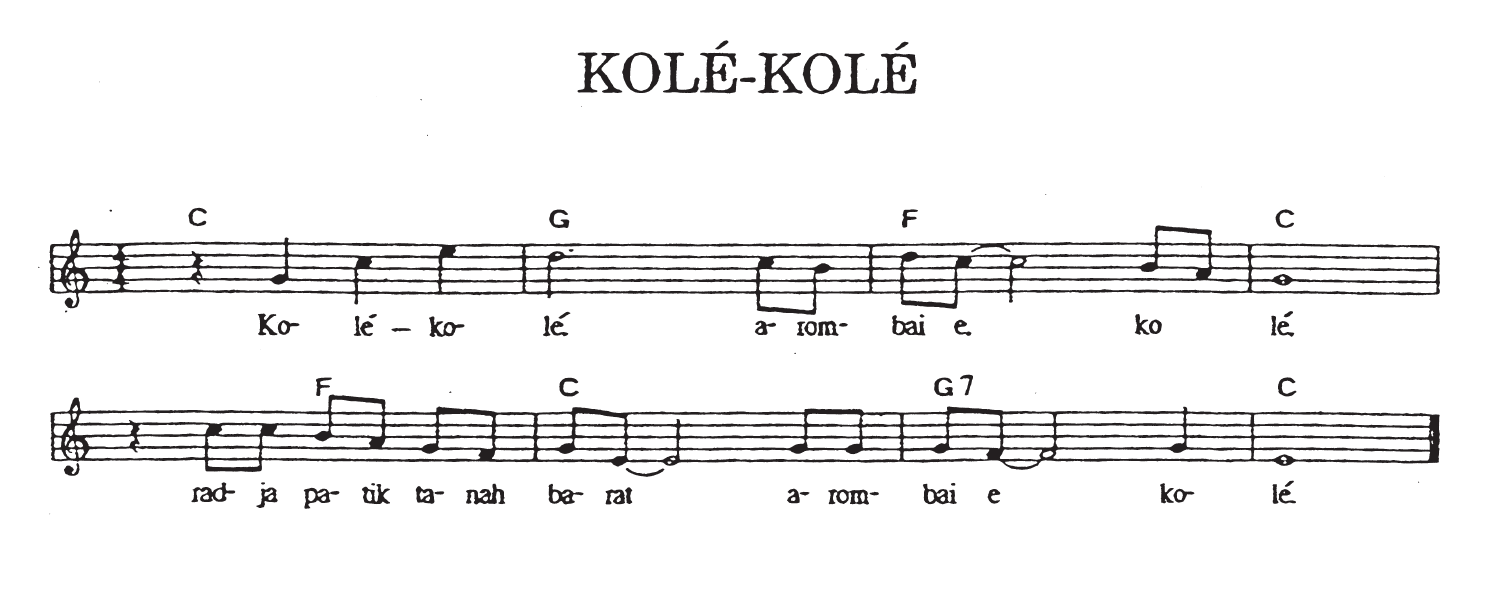 Luister
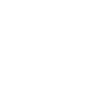 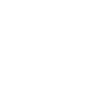 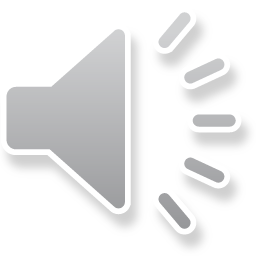 Kolé-kolé arombai é kolé		Roei voort, arombaai, roei voort,
Radja patik tanah barat		hoge pieten uit het Westen
Arombai é kolé.			Arombaai, roei voort.
[Speaker Notes: Zoals je hebt gezien, bestaat Indonesië voor een groot deel uit water. Vooral op de kleine eilanden gebruiken mensen veel boten. Om mee te vissen of om naar een ander eiland te varen. (Als de afstand tussen twee eilanden groot is, gaan mensen meestal met het vliegtuig).
In het museum bouwen we met onze fantasie een boot om mee door het eilandenrijk te varen. Tijdens het varen zingen een lied. Dit lied wordt op sommige eilanden van Indonesië gezongen als er gasten in een boot aankomen. Het is dus een welkomstlied. We gaan nu naar het lied luisteren en de tekst leren zodat we het tijdens ons bezoek aan het museum kunnen meezingen. klik op icoon.]
Onze Gidsen
De neushoornvogel en kantjil het dwerghertje
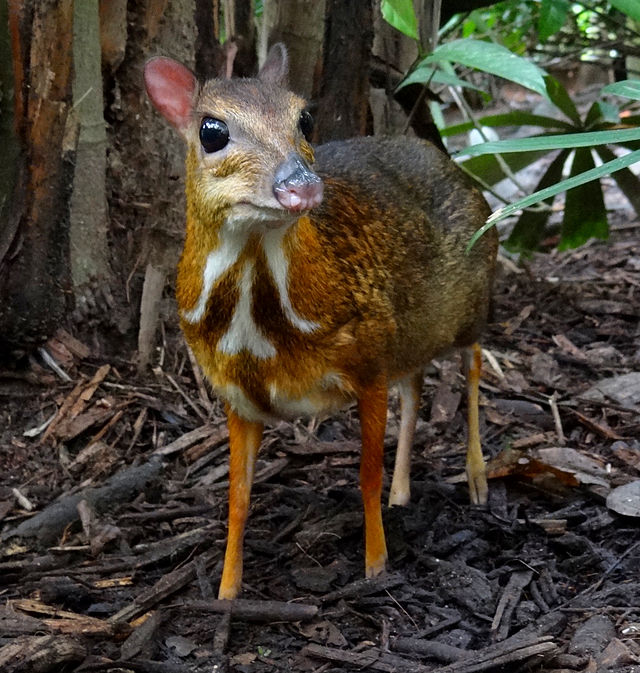 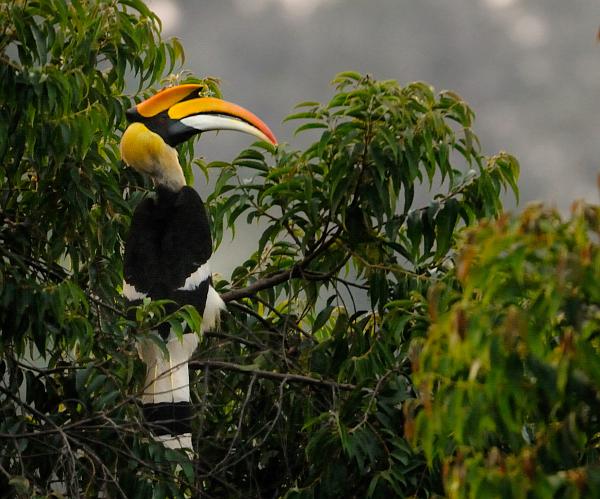 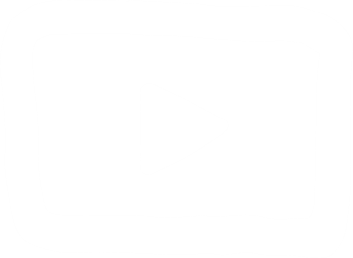 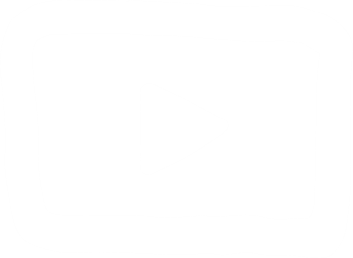 [Speaker Notes: In het museum maken ook kennis met neushoornvogel en het dwerghertje Kantjil. 
Klik tweemaal om de foto’s van de echte dieren te zien, klik vervolgens op de afspeel-icoontjes bij de dieren.

Mensen in Indonesië vertellen elkaar graag verhalen over het ondeugende dwerghertje Kantjil. In deze verhalen is Kantjil alle andere dieren voortdurend te slim af. Lees het verhaal ‘Kantjil en de Tijger’ voor. 
Download de tekst van dit verhaal op: https://www.volkenkunde.nl/nl/onderwijs/primair-onderwijs/groep-3-4-op-reis-door-indonesie.

Achtergrondinformatie
Er zijn veel verhalen over Kantjil, het ondeugende dwerghertje. Er zijn er ook meerdere over Kantjil en de Tijger. Meer verhalen over Kantjil vind je op https://www.beleven.org/verhalen/lijsten/soorten.php?soort=Kantjilverhaal.]
Wayangspel
Wayangpoppen
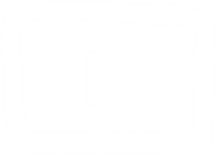 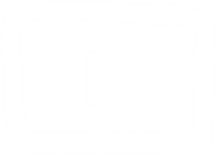 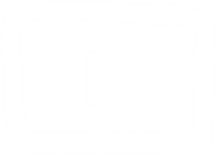 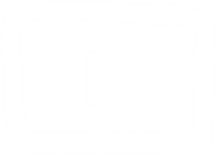 Maak kennis met de Wayangpoppenspelers
Hoe bespeel ik een wayangpop?
[Speaker Notes: Onthoud het verhaal van Kantjil en de Tijger goed. Jullie gaan dit zelf naspelen met poppen van de dieren die in het verhaal voorkomen. De poppen waar jullie mee gaan spelen, heten wayangpoppen. Je bespeelt deze poppen achter een doek waar een lamp op staat. Het publiek ziet dus niet de poppen zelf, maar hun schaduw. Hoe je zo’n wayangpop bespeelt en wie de poppen van het museum gemaakt hebben, zien we in het filmpje dat we nu gaan bekijken. Klik op het icoon om de film te starten. 

Laat de leerlingen hun eigen wayangpop maken. 
Download het werkblad ‘Maak je eigen wayangpop’ en de docentenhandleiding ‘Creatieve opdrachten Op reis door Indonesië’ op: https://www.volkenkunde.nl/nl/onderwijs/primair-onderwijs/groep-3-4-op-reis-door-indonesie

Tip: u kunt dit werkblad ook gebruiken ter verwerking van het museumbezoek.]
Gamelanorkest
Muziek maken!
[Speaker Notes: Bij een wayangvoorstelling hoort ook muziek. Die muziek wordt gemaakt met een gamelanorkest. In het museum mogen jullie muziek maken op de instrumenten van het gamelanorkest. 

Laat de leerlingen hun eigen wayangpop maken. 
Download het werkblad ‘Maak je eigen gamelanorkest op: https://www.volkenkunde.nl/nl/onderwijs/primair-onderwijs/groep-3-4-op-reis-door-indonesie

Tip: u kunt dit werkblad ook gebruiken ter verwerking van het museumbezoek.]
Kom nog eens terug
Er valt nog een wereld te ontdekken in het museum
Neem je vader, moeder, broer(tje), zus(je), opa, oma of iemand anders mee naar het museum en vertel wat jij hebt geleerd.
[Speaker Notes: Een tip: let goed op tijdens het programma. Als je je vader, moeder, oma, opa, broertje, zusje of iemand anders meeneemt naar het museum, kun jij ze van alles vertellen!]
Er is van alles te doen
Verzamel superkrachten en verdien een coole tattoo.

In de vakantie zijn er altijd leuke activiteiten.
[Speaker Notes: Leuk om te weten: in het museum is een heleboel te doen. Je kunt er altijd superkrachten verzamelen en een stoere tattoo verdienen. In de vakantie zijn er allemaal leuke activiteiten. En je kunt je verjaardag vieren in het museum!]
Tot ziens in het museum!
[Speaker Notes: Maar eerst gaan we met de klas naar het museum. Zijn jullie klaar voor de reis door Indonesië?]